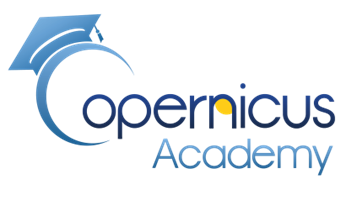 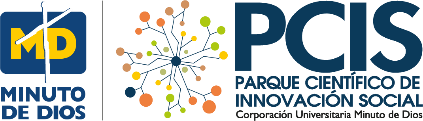 ALGORITMOS PARA ANALIZAR IMÁGENES SATELITALES
Después de años de sequía, Ciudad del Cabo está cerca de
quedarse sin agua
Sentinel-2
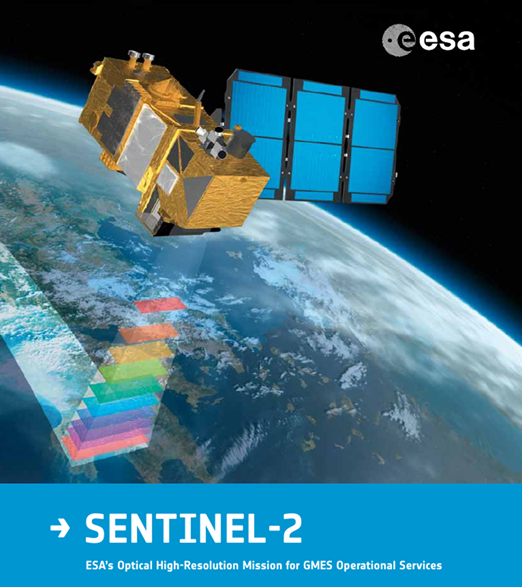 Autor: Manuel Dávila Sguerra
Iniciar presentación
Estas publicaciones presentan de forma general los procedimientos para llegar a resultados concretos. 
Intentamos hacer pedagogía en el tema de la lectura de imágenes satelitales además de obtener resultados finales